Муниципальное бюджетное  дошкольное образовательное учреждение Кизнерский детский сад общеразвивающего вида №5 Сказка

 
  Влияния речи     на организм человека

Автор: А.С. Самигуллина



                                   2014 год
Речь, главное средство общения
По речи и голосу мы создаем впечатление о   женственности,   мужественности,  воле, доброте, и многим другим качествам личности.
     С помощью речи мы побуждаем действовать, меняем жизненные установки, убеждения, а значит и всю свою жизнь.  
     Речью сообщаем информацию, а информация изменяет наше  сознание.     
     Чтобы понять, как это происходит, потребовалось более полутора столетий.
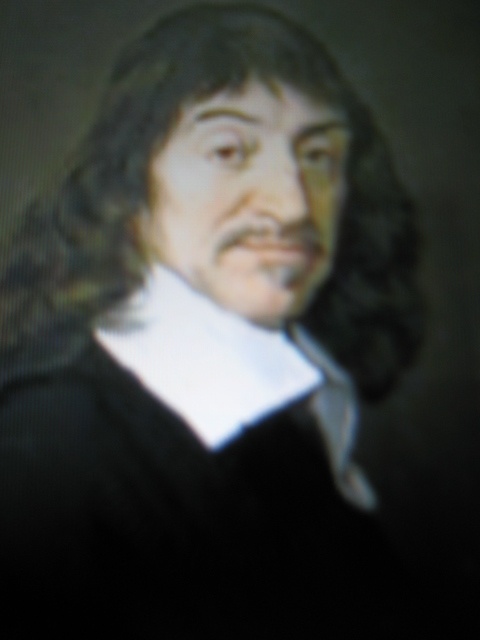 Научные доказательства воздействия речи и речевых установок на организм человека.
1.«Я мыслю, значит, я существую» - сказал Декарт.                                                                   
 2. "Слово - самое сильное оружие человека» - это слова великого ученого Аристотеля, над которыми каждому человеку стоит  задуматься.                                                                     3. «Заговори, чтоб я тебя увидел»- говорил Сократ.
4. «Грех не то, что входит в уста, а то, что выходит из уст»- говорится в библии
Учеными доказано, что слова- это не просто пустой звук, они обладают особой силой, имеющей огромное и далеко не последнее значение в жизни человека. Каждое произнесенное слово очень отчетливо влияет на наши же гены.
Добрая лексика не только поднимает настроение,
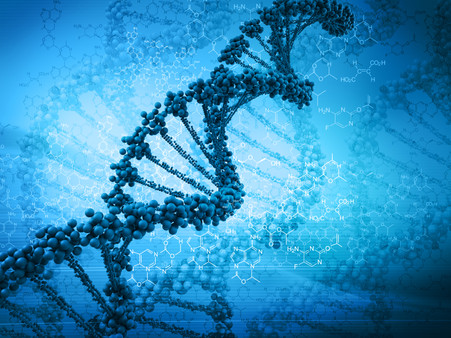 она меняет состав крови –
повышаются энергетическая емкость, клеточный иммунитет.
Кроме того, происходят изменения в структуре ДНК. Клетка напитывается положительной информацией и вырабатывает защиту.
Каждое произнесенное слово очень отчетливо влияет на наши же гены! Результатом этого влияния при упорном воздействии через какие-то время становится не просто передача видоизмененных генов потомству, но и смена собственного генетического кода человека, касающегося темпов строения и срока жизни.
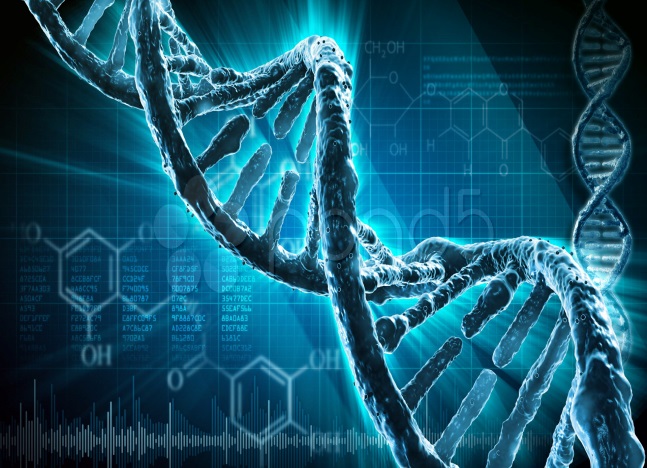 В середине 20 века в институте проблем управления РАН кандидат биологических наук П. Горяев и кандидат технических наук Тертышный изобрели аппарат, который переводит человеческую речь в электромагнитные колебания.
Они выяснили, как эти колебания влияют на растения и на молекулы ДНК.
Доказано, что грубые нецензурные слова влияют не только на слушателей,но и на произносящих их.      Выяснилось, когда человек часто ругается, сквернословит, то его хромосомы корежатся и гнутся, гены меняются местами.      В результате молекулы ДНК начинают вырабатывать противоестественные программы самоликвидации, которые передаются по наследству.        Сквернословие обладает качеством блокирования созидательных процессов в организме.      Таким образом, постепенно может происходить вырождение рода и даже целой нации, от, казалось бы, «безобидных» бранных слов.
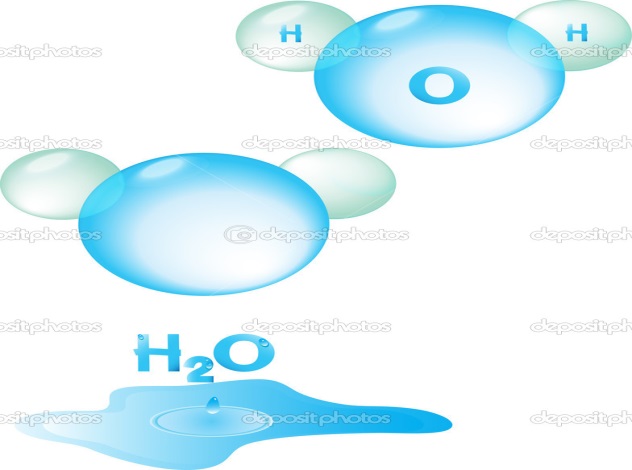 Японскому  ученому  профессору  Эмото Масару удалось доказать , что волновые гены кардинально изменяют структуру воды.
Негармоничными словами, словами, сказанными в крайнем раздражении, исходная, хорошо сформированная кристаллическая структура, искажается, разрушается и полностью рассеивается.
Под действием слов, сказанных на высоком эмоциональном уровне, молекулы воды могут выстраиваться в сложные конгломераты, меняющие ее свойства.
Самая удивительная по красоте и сложности кристаллическая структура воды, обладающая наиболее выраженным гармонизирующим,   оздоравливающим  действием, образуется под воздействием молитвы –это настоящая «Живая вода».
Нельзя забывать, что наш организм  состоит из 80 % воды.А, следовательно, ругаясь, мы вредим сами себе.
Не имея морального и нравственного иммунитета, дети с самого раннего возраста вовлекаются в сквернословие.     Эта практика приносит в их жизнь не гармонию и здоровье,  а отрицание, бунт, дисгармонию,   безнравственность, нездоровье…
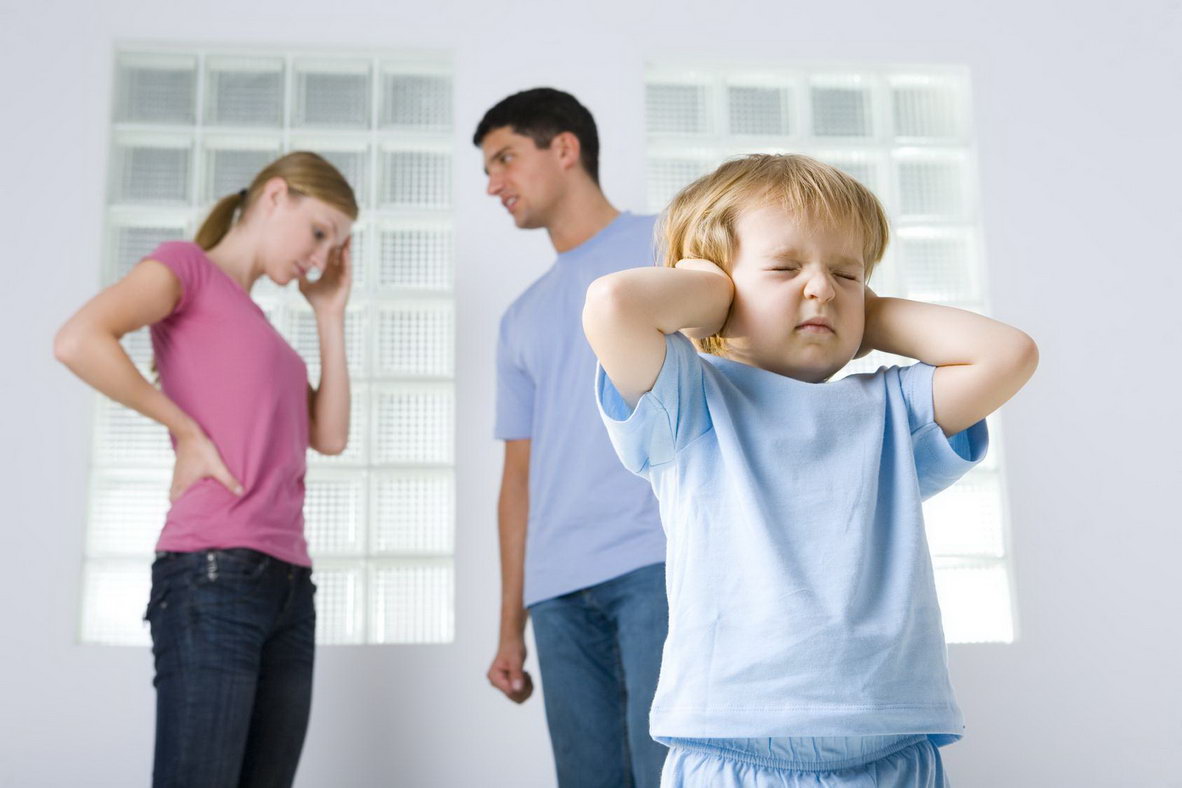 В наше время появился эффективный и безопасный метод саморегуляции – это стихотерапия. Учёные доказали, что большое влияние на состояние нервной системы человека оказывает ритмичная речь, то есть стихи. 
Стихи могут успокаивать, придавать бодрость, создавать определённое настроение.
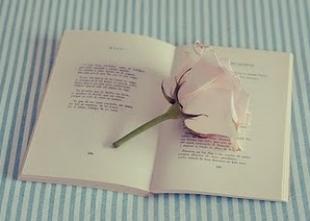 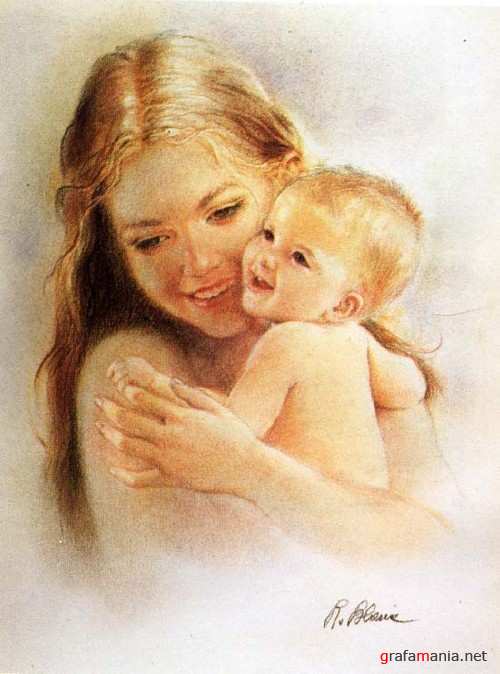 Слово может преобразить  человека, 
а может унизить. 
Может сделать счастливым или несчастным. 
Слово универсально, оно врачует наши души и сердце, 
но может нанести большой вред здоровью.
Доброе слово лечит, а злое - калечит! «Словом можно убить»- гласят  народные пословицы.
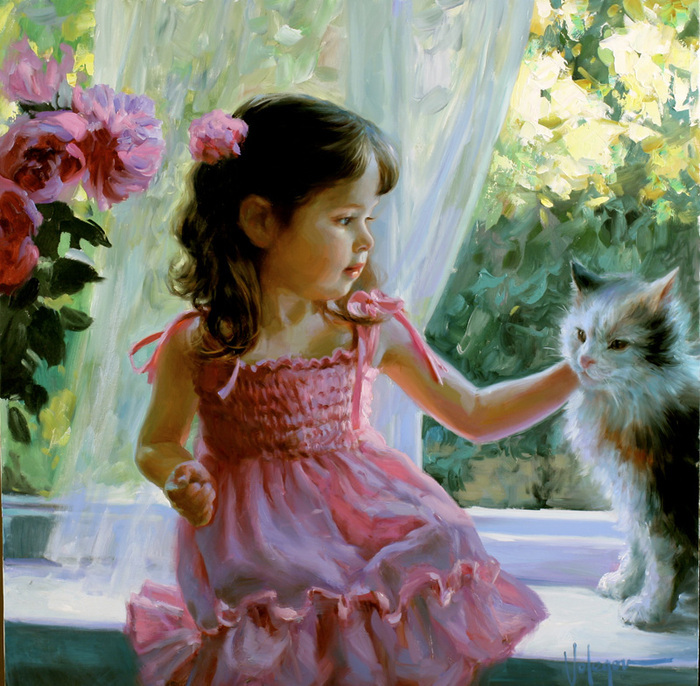 Не торопись ронять слова, не торопись. 
Пускай остынет голова, созреет мысль. 
Уж если слово упадет, не подберешь. 
Не торопись, и все пройдет, 
как летний дождь. 
Не торопись ронять слова, не торопись. 
Мы виноваты, но права навеки жизнь. 
А если тучи унесло за край зари, 
Не пожалей хороших слов и говори.
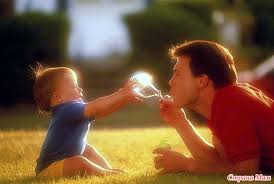